SAGE de la Brèche
4 Avril 2019
Commission Qualité
Leviers d’action
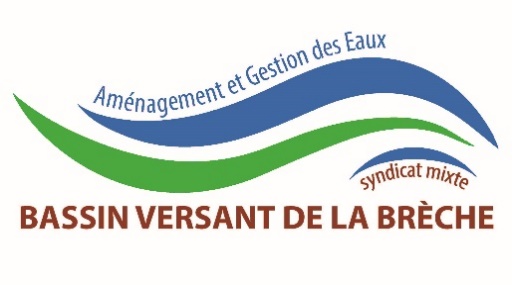 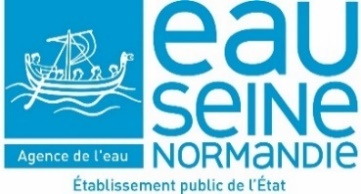 Calendrier
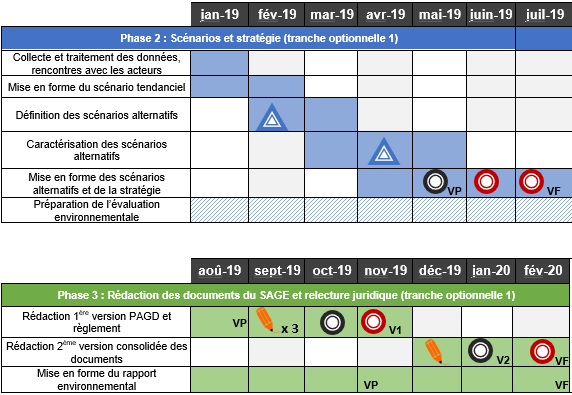 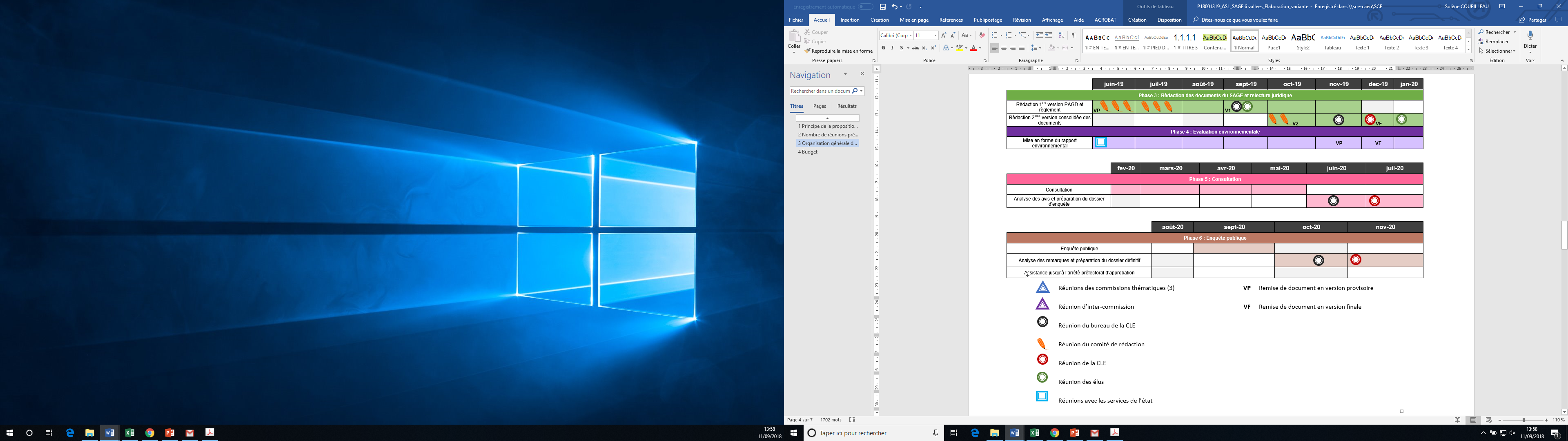 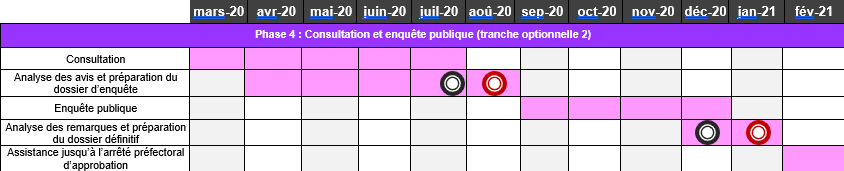 avril 2019
SAGE Brèche - Scénarios alternatifs
Quelle situation actuelle du territoire ?
Quels sont les enjeux du territoire ?
Quelle évolution de ces enjeux à moyen terme sans SAGE ?
Quelles solutions peut apporter le SAGE pour infléchir les tendances non satisfaisantes ?
Choix, formalisation du SAGE
Etat des lieux
Diagnostic
Scénario tendanciel général
Scénario alternatif
Enjeux à tendance satisfaisante
Formalisation d’un scénario par enjeu et validation par la CLE
Description et caractérisation du territoire
Stratégie du SAGE
Identification et hiérarchisation des enjeux du territoire
Enjeux à tendance non satisfaisante
Consultation comité technique et intercommission
objectifs
orientations
alternatives
faisabilité
efficacité
Ecriture des documents (PAGD, règlement)
Mise en œuvre
avril 2019
SAGE Brèche - Scénarios alternatifs
Des objectifs et leviers à la stratégie
Enregistrement des propositions (tableau de synthèse)


Structuration des propositions, ajouts de propositions complémentaires (préfiguration des dispositions du PAGD et articles du Règlement)
Analyse des éléments de faisabilité et d’efficacité (SCE / SMBVB) à partir de : 
-éléments de coûts (sans chiffrage détaillé à ce stade),
-faisabilité technique,
-capacité de portage (maîtrise d’ouvrage notamment),
-acceptabilité sociale des mesures,…


Choix à faire (quels objectifs, nature et niveau d’ambition des actions ?)

Rédaction du projet de stratégie (SCE/SMBVB)
1ère série de commissions thématiques (février 2019)
2ème série de commissions thématiques pour discuter-corriger-compléter
(avril 2019)
Présentation de l’analyse en bureau et en CLE
Présentation du projet de stratégie en réunion commune des acteurs impliqués dans les commissions
Présentation /discussion / validation de la stratégie en Bureau et en CLE
avril 2019
SAGE Brèche - Scénarios alternatifs
Aujourd’hui
Organisation de la présentation		Nature des leviers
Connaissance

Technique

Gouvernance

Animation 
Juridique


Règle




Pour chaque levier identifié
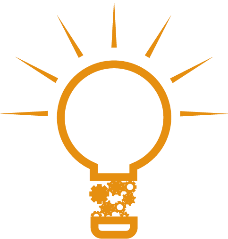 Thèmes
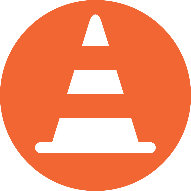 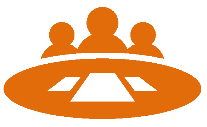 Objectifs
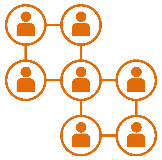 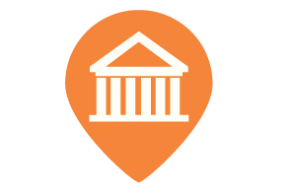 Leviers
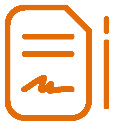 Quels leviers à ajouter ?
A conserver
A discuter
Des leviers à déplacer dans d’autres thèmes ?
A supprimer
avril 2019
SAGE Brèche - Scénarios alternatifs
Thème : Qualité des eaux superficielles 
	et souterraines
Objectifs : Améliorer la connaissance de la qualité des eaux superficielles. 
Diminuer les concentrations en pesticides en eaux superficielles.
Diminuer les concentrations en nitrates et pesticides en eaux souterraines en deçà du bon état DCE. 
Limiter les transferts d’azote sur les BAC.
Développer les surfaces en AB pour atteindre 5% des surfaces en AB.
Levier : Mise en œuvre de démarche BAC et d’animation agricole sur les captages prioritaires et sensibles dans les 3 premières années de l’animation du SAGE

Maîtrise d’ouvrage : Collectivités AEP
Levier : Mise en place de suivis complémentaires en eaux de surface en lien avec la pluviométrie (pesticides, polluants émergents)

Maître d’ouvrage : SMBVB
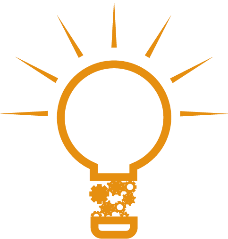 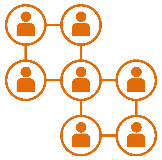 A conserver
A conserver
avril 2019
SAGE Brèche - Scénarios alternatifs
Thème : Qualité des eaux superficielles 
	et souterraines
Objectifs : Améliorer la connaissance de la qualité des eaux superficielles. 
Diminuer les concentrations en pesticides en eaux superficielles.
Diminuer les concentrations en nitrates et pesticides en eaux souterraines en deçà du bon état DCE. 
Limiter les transferts d’azote sur les BAC.
Développer les surfaces en AB pour atteindre 5% des surfaces en AB.
Levier : Mise en place d’une animation agricole indépendante à l’échelle du SAGE en lien avec les filières
(couverture des sols, suivi individuel, développement AB, agroécologie, techniques alternatives…) 
Mise en œuvre : Organismes Pro Agricoles, SMBVB, EPCI-FP
Levier : Sensibilisation et accompagnement des gestionnaires privés et des prescripteurs pour améliorer l’entretien des espaces urbanisés non publics

Maître d’ouvrage : SMBVB / CCI / EPCI-FP
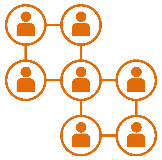 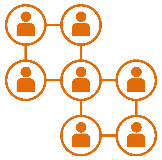 A conserver
A discuter
avril 2019
SAGE Brèche - Scénarios alternatifs
Thème : Qualité des eaux superficielles 
	et souterraines
Objectifs : Améliorer la connaissance de la qualité des eaux superficielles. 
Diminuer les concentrations en pesticides en eaux superficielles.
Diminuer les concentrations en nitrates et pesticides en eaux souterraines en deçà du bon état DCE. 
Limiter les transferts d’azote sur les BAC.
Développer les surfaces en AB pour atteindre 5% des surfaces en AB.
Levier : Réalisation d’une étude d’opportunité et appui au développement de filières courtes de productions locales à bas niveaux d’intrants

Maître d’ouvrage : EPCI-FP
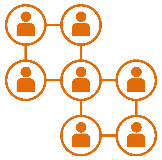 A conserver
avril 2019
SAGE Brèche - Scénarios alternatifs
Thème : Qualité des eaux superficielles 
	et souterraines
Objectifs : 
Limiter l’impact des eaux usées domestiques et industrielles sur les cours d’eau sensibles. 
Atteindre l’objectif de bon état pour les paramètres phosphore et ammonium
Levier : Assurer le contrôle des branchements (objectif d’un taux de conformité : x%) et mettre en place un programme de réhabilitation (objectif d’un taux de réhabilitation : x%)

Maître d’ouvrage : EPCI-FP
Levier : Mise à jour des schémas d’assainissement et des diagnostics de réseaux

Maître d’ouvrage : EPCI-FP
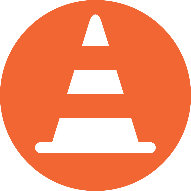 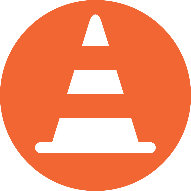 A conserver
A conserver
avril 2019
SAGE Brèche - Scénarios alternatifs
Thème : Qualité des eaux superficielles 
	et souterraines
Objectifs : 
Limiter l’impact des eaux usées domestiques et industrielles sur les cours d’eau sensibles. 
Atteindre l’objectif de bon état pour les paramètres phosphore et ammonium
Levier : Limitation de la fréquence des rejets directs à 12 déversements par an

Maître d’ouvrage : EPCI-FP
Levier : Généralisation des diagnostics permanents, quantification des rejets directs d’eaux usées au milieu (yc < 10 000 EH), et transmission des données à la CLE 

Maître d’ouvrage : EPCI-FP
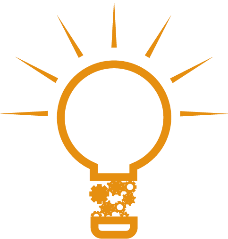 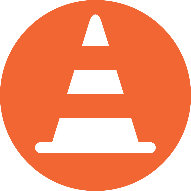 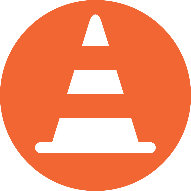 A conserver
A conserver
avril 2019
SAGE Brèche - Scénarios alternatifs
Thème : Qualité des eaux superficielles 
	et souterraines
Objectifs : 
Limiter l’impact des eaux usées domestiques et industrielles sur les cours d’eau sensibles. 
Atteindre l’objectif de bon état pour les paramètres phosphore et ammonium
Levier : Amélioration de la connaissance de la pollution industrielle des sols et des eaux pluviales

Acteur cible : SMBVB, EPCI-FP
Levier : Limitation des rejets liés aux activités industrielles (eaux usées et pluviales) et mise en conformité des arrêtés avec l’objectif de bon état

Maître d’ouvrage : Etat
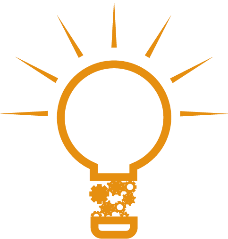 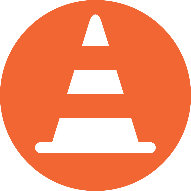 A conserver
A conserver
avril 2019
SAGE Brèche - Scénarios alternatifs
Thème : Gouvernance
Objectifs : Assurer l’organisation indispensable à la mise en œuvre du SAGE
Levier : Développement des liens avec les structures en charge de l’aménagement et de l’urbanisme (rédaction de PLU)

Acteur cible : SMBVB comme personne publique associée des PLU
Levier : 
- Mise en place d’un réseau de travail entre la structure porteuse et les EPCI-FP
- Articulation avec les SAGE voisins

Acteur cible : SMBVB, EPCI-FP
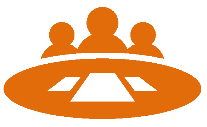 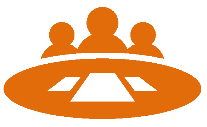 A conserver
A conserver
avril 2019
SAGE Brèche - Scénarios alternatifs
Thème : Gouvernance
Objectifs : Assurer l’organisation indispensable à la mise en œuvre du SAGE
Levier : Suivi et évaluation du SAGE au travers d’un tableau de bord

Maître d’ouvrage : SMBVB
Levier : Communication sur les priorités du SAGE cadré par un programme global de communication

Maître d’ouvrage : SMBVB
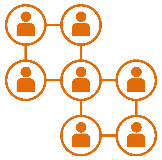 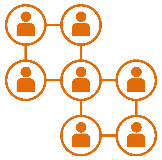 A conserver
A conserver
avril 2019
SAGE Brèche - Scénarios alternatifs
Leviers à discuter
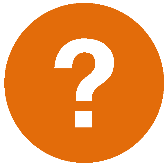 Mise en place d’une animation agricole indépendante à l’échelle du SAGE en lien avec les filières (couverture des sols, suivi individuel, développement AB, agroécologie, techniques alternatives…)
avril 2019
SAGE Brèche - Scénarios alternatifs
Prochaines étapes
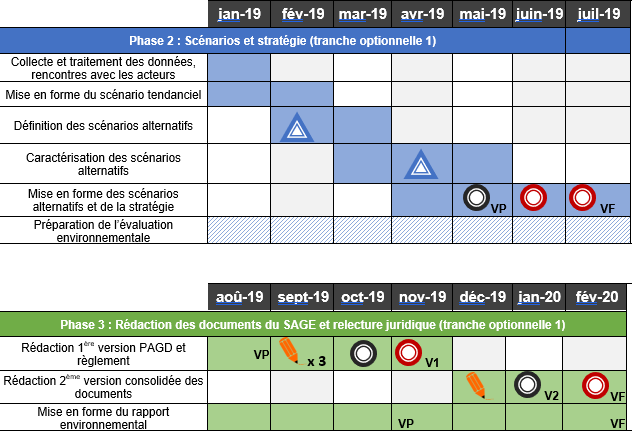 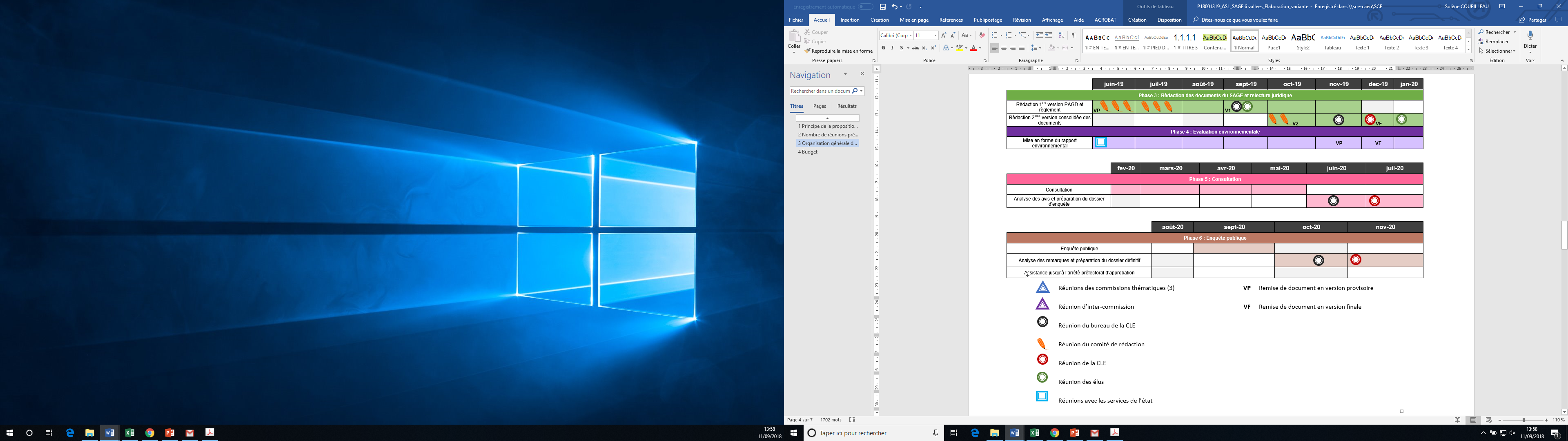 Calendrier des prochaines réunions
Bureau
14 mai
CLE
3 juin
1er juillet
avril 2019
SAGE Brèche - Scénarios alternatifs